Комплекс градостроительной политики 
и строительства города Москвы
«ОБЕСПЕЧЕНИЕ ГРАЖДАН ДОСТУПНЫМ И КОМФОРТНЫМ ЖИЛЬЕМ ЧЕРЕЗ РАЗВИТИЕ АРЕНДНОГО ЖИЛЬЯ»
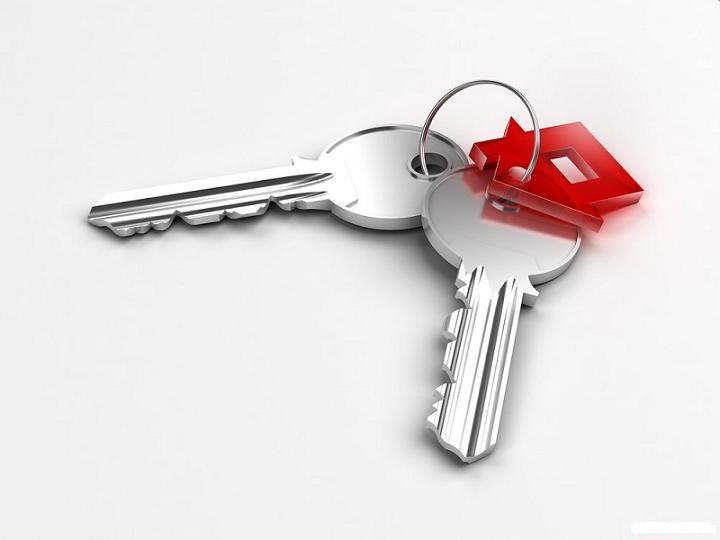 Рындин Олег Витальевич
первый заместитель руководителя Департамента градостроительной политики города Москвы

Москва, июнь 2014 г.
Москва, июнь 2014 г.
ОСНОВНЫЕ ТЕЗИСЫ
Для большей части трудоспособного населения города Москвы рыночные способы улучшения жилищных условий недоступны
Критерий доступности жилья согласно  ФЦП «Жилище»:
- средняя стоимость стандартной квартиры общей площадью 54 кв. метра должна быть равна среднему годовому совокупному денежному доходу семьи из 3 человек за 4 года
Средняя стоимость квадратного метра жилья в Москве составляет около 180 тыс. руб. 
	При этом в Москве среднемесячный доход составляет около 47 тыс. рублей. В результате среднестатистическая семья из двух работающих человек и двух детей сможет купить стандартную двухкомнатную квартиру (54 кв.м.) не ранее, чем через 20 лет
ОСНОВНЫЕ ТЕЗИСЫ
Увеличение объемов строительства жилья в Москве не приведет в ближайшей перспективе к снижению его стоимости до уровня доступности для приобретения основной трудоспособной частью населения Москвы, т.к. :
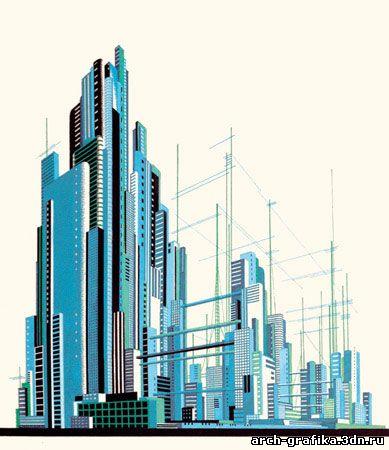 Устойчивый спрос на  московское жилье  обеспечивает  высокую ликвидность и доходность жилищного строительства на продажу
У  потенциальных инвесторов отсутствует Интерес к проектам строительства жилья для предоставления в коммерческий найм в силу длительной окупаемости и  других рисков, в том числе связанных с неурегулированным законодательством в этой сфере
В РАМКАХ СУЩЕСТВУЮЩЕЙ СИСТЕМЫ  РЕГУЛИРОВАНИЯ  ГРАДОСТРОИТЕЛЬСТВА  РЫНОЧНЫМИ СПОСОБАМИ сделать жилье в Москве более доступным для основной массы нуждающихся жителей Москвы НЕВОЗМОЖНО !
Что делать ?
Продолжать  строить жилье за  бюджетные деньги  и предоставлять в социальный найм  с  возможностью  приватизации в собственность
Привычный и понятный для всех участников процесс
Возможности бюджета ограничены,   потребности  высоки,  существенная часть жителей Москвы  не имеющих доходов, позволяющих купить жилье, остается за рамками программы
В Москве все меньше  свободных земельных участков для нового строительства жилья .  Реорганизация промзон,  развитие застроенных территорий, комплексная застройка  территории новой Москвы  связана с организацией взаимодействия с собственниками и правообладателями земельных участков
?
Строительство жилья за бюджетные деньги в силу ограниченности бюджетных денег и их целевого назначения  для решения неотложных градостроительных задач не является панацеей
Что делать ?
Построить систему улучшения жилищных условий жителями Москвы на основе коммерческого и льготного найма
Создается возможность улучшения жилищных условий для более широких слоев жителей Москвы за счет новых механизмов субсидирования найма и снижения затрат на найм жилья
+
Появляется возможность повысить мобильность активной части жителей Москвы и снизить маятниковые миграции за счет возможности снять жилье в оптимальной доступности от работы
+
Создается новая система управления многоквартирными домами, предполагающая одного собственника
+
Появляется возможность более эффективного использования денежных средств государственных фондов и институциональных инвесторов
+
Основные принципы
Обеспечить большую доступность наемного жилья возможно  путем законодательного определения категорий граждан, которым жилье в найм будет предоставляться по льготной цене либо путем частичной компенсации рыночной цены найма.
Уменьшение себестоимости строительства домов для сдачи квартир в найм возможно в основном за счет перераспределения затрат с инвестора на город  или увеличения выпадающих доходов бюджета  платежей в бюджет  (льготное предоставление земельных участков, освобождение от обязанности развивать инфраструктуру города)
Предоставление льгот инвесторам при строительстве жилья для сдачи в найм должно предполагать систему жесткого правового регулирования процесса строительства и эксплуатации таких жилых домов, а так же систему правового регулирования взаимоотношений между нанимателем и наймодателем
Существующая система правового регулирования (градостроительного, жилищного, земельного законодательства) не обеспечивает  стимулирование  строительства для предоставления в найм и прав граждан
Основные предложения
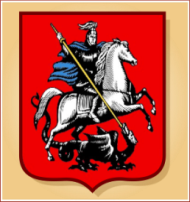 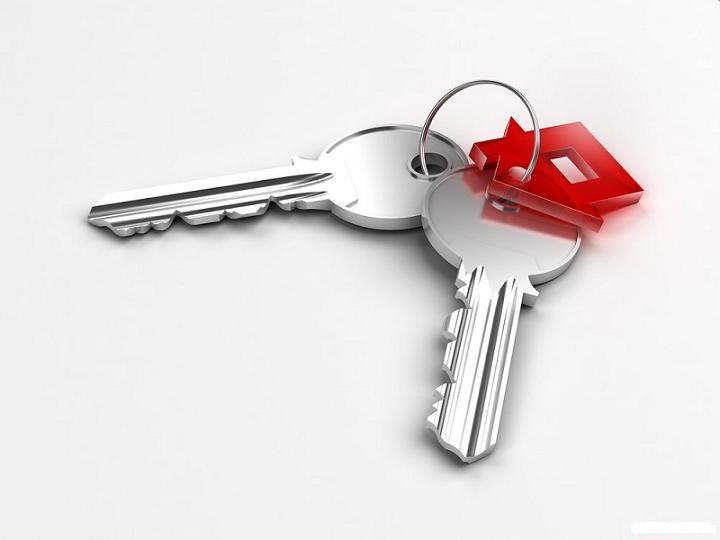 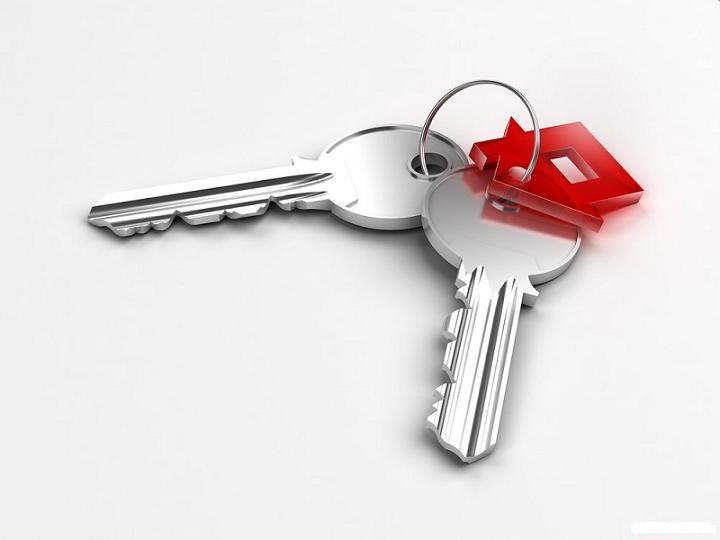 Разработка и принятие на  федеральном уровне программы развития арендного жилья, включающей в себя комплекс мер по внесению взаимоувязанных изменеинй и дополнений в действующее законодательство   (гражданское, жилищное, градостроительное, земельное, налоговое), определения полномочий регионов по регулированию в этой области, участию государственных финансовых институтов и других важных этапов, без которых массовое развитие строительства жилья для целей сдачи в найм  очень проблематично
Разработка различных механизмов привлечение к инвестированию в строительство жилья для предоставления в найм по ценам ниже рыночных  государственных финансовых институтов и средств региональных бюджетов.
Создание системы взаимодействия с предприятиями-работодателями, готовыми участвовать в системе обеспечения своих работников наемных жильем как путем строительства за счет собственных средств, так и за счет привлечения сторонних инвестиций
Создание системы управления жилыми домами, построенными для предоставления в найм.
Продолжение работы по легализации существующего рынка найма  жилья, находящегося в собственности граждан с целью создания цивилизованного рынка предоставления услуг в этой сфере, повышению гарантий прав участникам этого процесса